12 YAŞ ERKEK, NONOSSİFİYE FİBROM
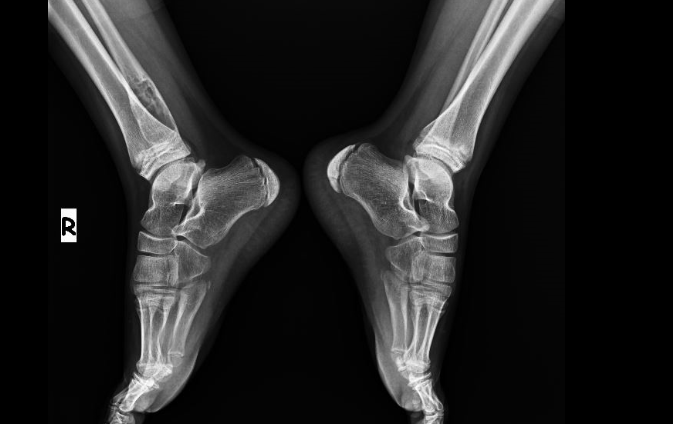 MRI
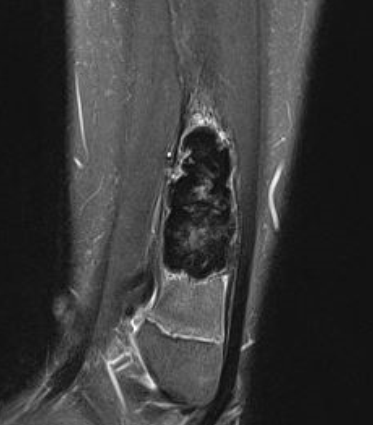 KÜRETAJ+GREFTLEME
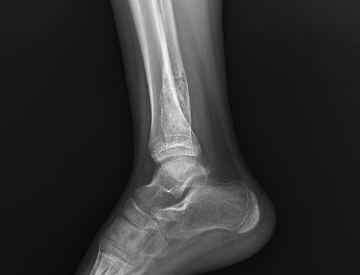